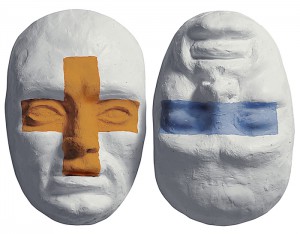 Учет своих достоинств и недостатков
 при выборе профессии
Презентация  для занятий
 по дополнительной общеобразовательной программе
 «Преодолевая трудности общения»

Тема 1/4
Шайдурова Валентина Федоровна
Учитель английского языка
ГБОУ «Школа №106»
Санкт-Петербург
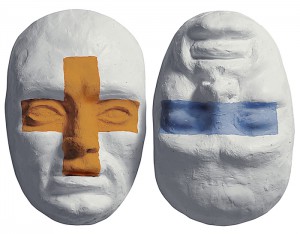 Цель: Активизация процесса формирования психологической готовности подростков к профессиональному самоопределению через анализ своих достоинст и недостатков.
Содержание

«Хочу», «Могу», «Надо»

2. Упражнение "Мои достоинства, мои недостатки»

3. Упражнение  "Ассоциации«

4. Упражнение "Менялки" 

5. Задания для проектной работы
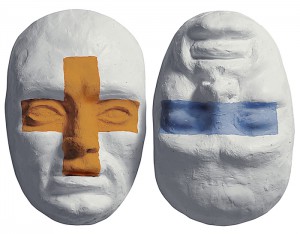 В мире есть мало вещей, которые мы не можем выбрать.
 К ним относятся историческая эпоха, в которой мы живем, наши родители, события раннего детства. 

Все остальное в жизни в той или иной мере зависит от нашего выбора.
 И одним из наиболее ответственных, определяющих нашу судьбу, является выбор профессии.

 Для того, чтобы правильно выбрать профессию, нужно ориентироваться в трех вещах.
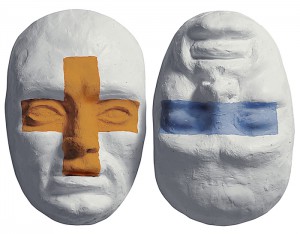 Во-первых, определить, каковы Ваши профессиональные интересы и склонности. Кратко мы назовем их словом "хочу".
Во-вторых, оценить, каковы Ваши профессионально важные качества: здоровье, квалификация и способности, которые определяют, в конечном счете, Вашу профессиональную пригодность и возможности. Проще говоря, ответить на тот вопрос, какое у вас "могу".
В-третьих, узнать, какие профессии пользуются спросом на рынке труда, какие из них перспективные, по каким профессиям надо готовить специалистов, т.е. что сегодня обществу "надо".
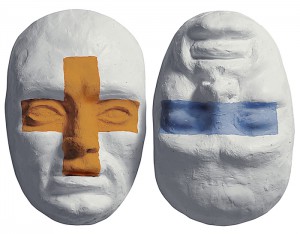 На свете нет идеальных людей, у каждого есть свои недостатки. Однако главная проблема – наше отношение к ним.

 Если человек принимает себя таким, какой он есть, со всеми своими достоинствами и недостатками, то он более спокоен, уверен в себе, не драматизирует неудачи и идет вперед. 

Тот, кто сосредоточен на своих недостатках, тратит время и силы на переживания, мучается чувством неполноценности, боится предпринимать решительные действия, ибо не уверен в их результате. 

А как вы относитесь к собственным недостаткам?
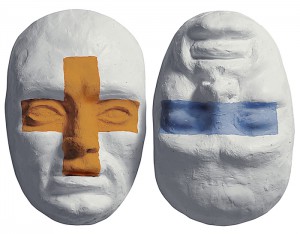 Упражнение "Мои достоинства, мои недостатки"Инструкция: Заполните таблицу, учитывая свои достоинства и недостатки, 
а также запишите  возможности, которые есть у вас благодаря вашим достоинствам и
 те ограничения, которые вытекают из-за ваших  недостатков.
Как лучше преодолеть свои недостатки и тем самым расширить для себя мир возможностей?
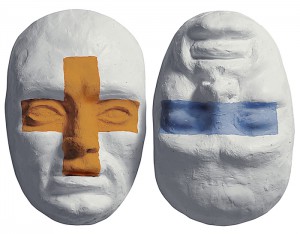 Упражнение  "Ассоциации"
Инструкция: Попрошу одного из вас назвать любую профессию. 
Кто сидит слева от него пусть назовет ассоциацию к данной профессии и свой вариант профессии. 

Следующий участник продолжит упражнение и озвучит возникшую у него ассоциацию и новую профессию и т.д.
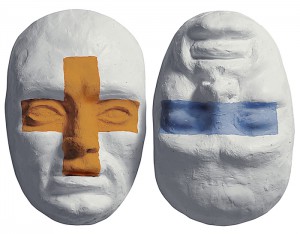 Упражнение "Менялки" 
Инструкция: В мире насчитывается огромное количество профессий, одни возникают, другие устаревают. 

Выделяются 5 типов профессий: человек-природа, человек-техника, человек-человек, человек-знаковая система, человек – художественный образ (участники занятия получают таблички с одним из перечисленных типов профессий).

 Я называю профессию, а вы пересаживаетесь (меняетесь местами): те, кто считает, что данная профессия относится к типу профессий, лист с названием которой вы держите в руках.
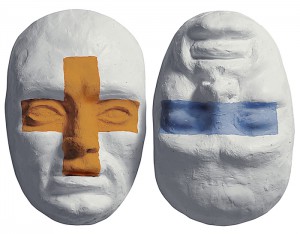 Задания 
для проектной работы
1. Изучите как можно больше профессий. Определите, какие профессии и специальности необходимы сегодня.2. Изучите глубже самого себя, разберитесь в своих склонностях и способностях, особенностях своего характера и физических возможностях.3. Выберите наиболее привлекательную профессию.4. Подробно изучите выбранную профессию.5. Сравните полученные знания о профессии со своими профвозможностями, посоветуйтесь с родителями, учителями, врачом.6. Если есть какие-либо ограничения для реализации именно данной профессии, имейте запасной вариант.7. Приняв решение, не отступайтесь перед трудностями.
 Будьте настойчивы в достижении намеченных целей.
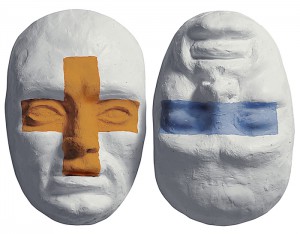 Источники
http://svklub.com/dostoinstva-i-nedostatki
http://lifehacker.ru/2012/08/28/kak-raspolozhit-k-sebe-sobesednika-12-pravil-udachnogo-razgovora